ИНДЕКСНИ БРОЈЕВИ
Вјежбе 11
Милица Марић, ма
milica.maric@ef.unibl.org
ЗАДАТАК 1:
Дати су подаци о кретању производње једног предузећа у периоду од 1985. до 1993. године:
А) Израчунати ланчане и базне индексе са базом у 1989. години,

Б) Извршити трансформацију ланчаних индекса у базне са базом у 1989. години,

В) Израчунати просјечну годишњу стопу раста посматране појаве, на основу почетних података и ланчаних индекса,

Г) Колика производња се може очекивати у 1995. години, ако се испољени раст настави?

Д) У којој години ће појава достићи ниво од 48 хиљада производа?
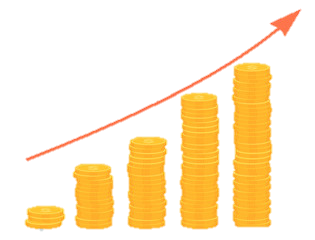 А) Израчунати ланчане и базне индексе са базом у 1989. години
ТРАНСФОРМАЦИЈЕ ИНДЕКСА
Базних индекса у ланчане
Трансформација идентична као код оригиналних података
Одредити колико се разликовала производња у 1993. и 1992. користећи базне индексе?

Базних са једном у базне индексе са другом базом
Трансформација идентична као код оригиналних података

Ланчаних у базне
Начин трансформације се разликује за период прије и послије базне године (задатак под Б)
Б) Извршити трансформацију ланчаних индекса у базне са базом у 1989. години
Приказује просјечну годишњу промјену посматране појаве, изражену у процентима

В) Израчунати просјечну годишњу стопу раста посматране појаве, на основу почетних података и ланчаних индекса
ЗАДАТАК 2:
Посматрањем кретања производње у периоду 1990-1995, установили смо просјечан годишњи раст од 6,5%. У 1993. години, производња је достигла ниво од 125.000 јединица мјере. Одредити:
	а) остварену производњу у 1998. години, ако је раст производње од 1995. године 2,5 пута већи у 	односу на претходни период,
	б) годину у којој ће производња бити 40% већа него у 1995, ако се испољени раст настави.
ГРУПНИ (АГРЕГАТНИ) ИНДЕКСИ
ЗАДАТАК 3:
Једно предузеће производи три различита производа. Дати су подаци о њиховој просјечној цијени за 1991. и 1992. годину, те вриједности производње за 1991. годину:






Израчунати заједнички индекс цијена ове групе производа (1991=100), под претпоставком да ће се количине у 1992. увећати за производ I 20%, производ II 50%, производ III 10%.
За израчунавање агрегатних индекса цијена потребно је извршити додатна израчунавања, што радимо у наредној табели:
ЗАДАТАК 4:
Дати су подаци о продаји групе производа:







Ако још располажемо са подацима да је продата количина у 1995. у односу на 1994. порасла за: I производ 150%, II производ 140%, III производ 120%, израчунати одговарајуће индексе цијена и количина за ову групу производа.
ХВАЛА НА ПАЖЊИ